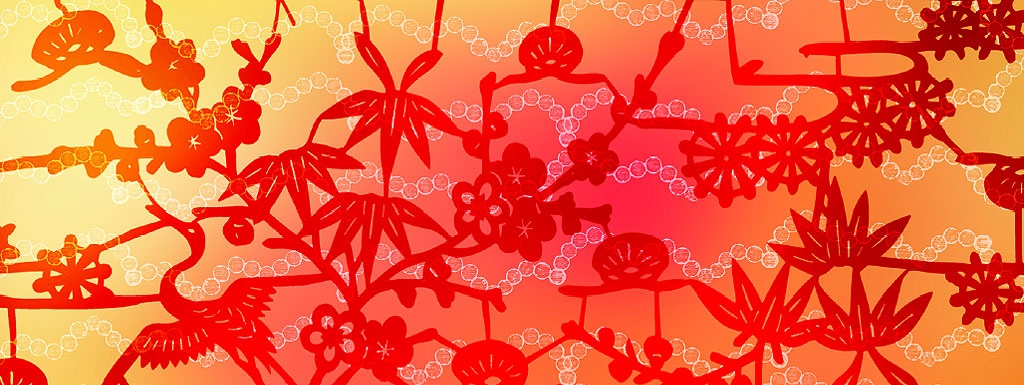 Japan 日本
Celine, Julia, Tosca & Stijn
H4A
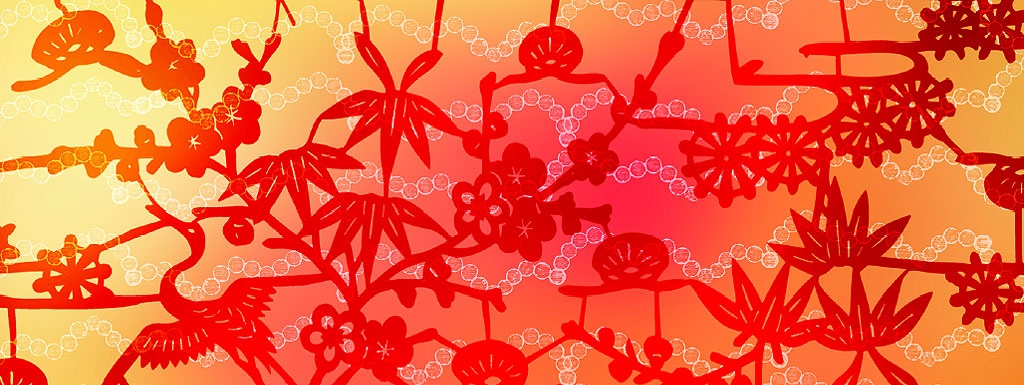 Inhoudsopgave
1. Japan
2.Inhoudsopgave
3.Geschiedenis
4.Tradities
5.Anime
6.Sushi 
7.Workshop
8.Bronvermelding
9.Slot
Geschiedenis van Japan
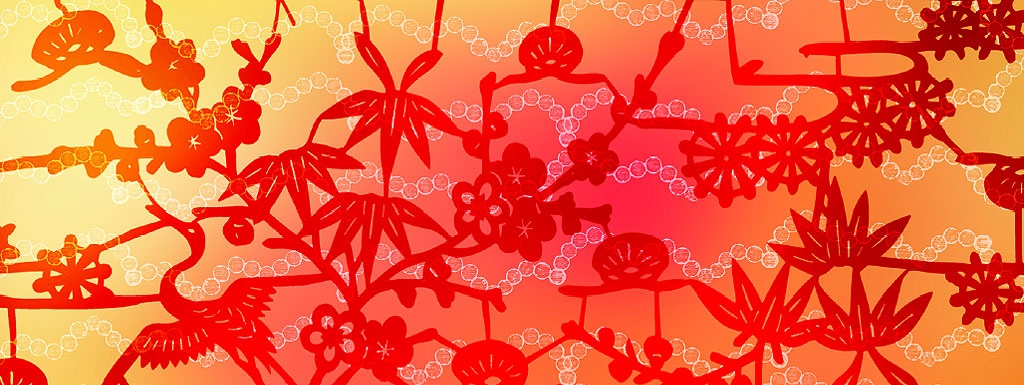 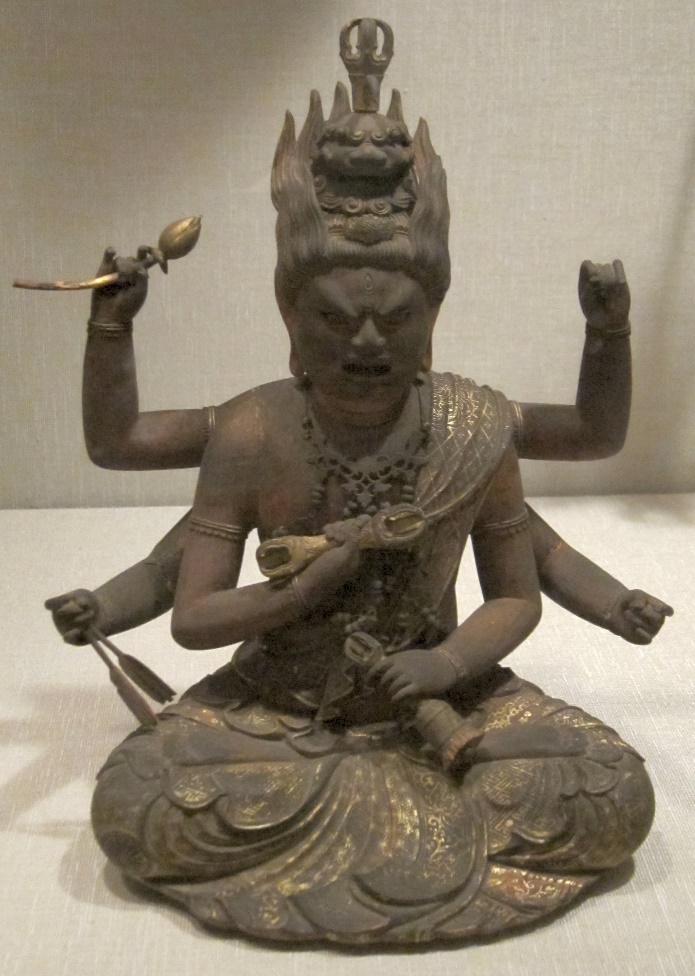 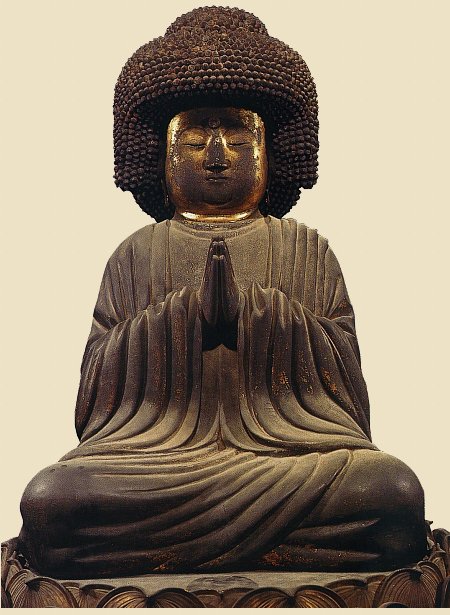 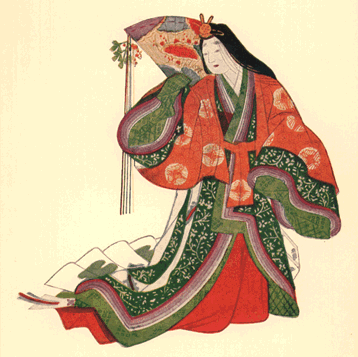 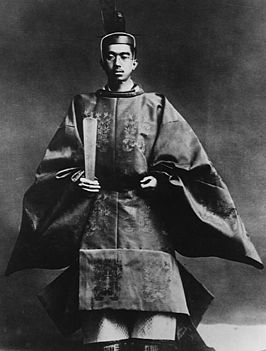 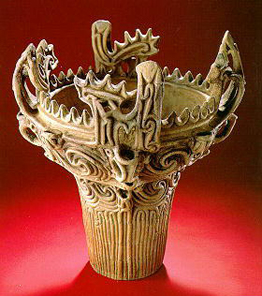 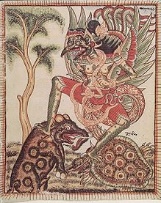 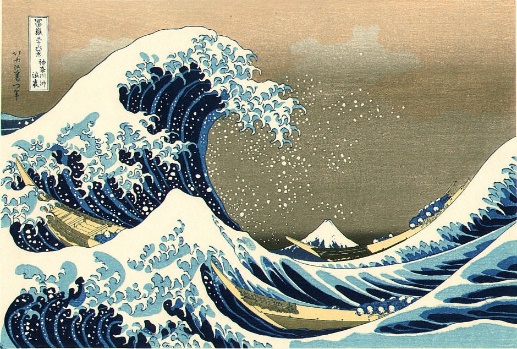 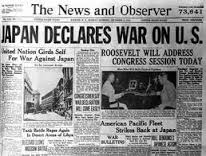 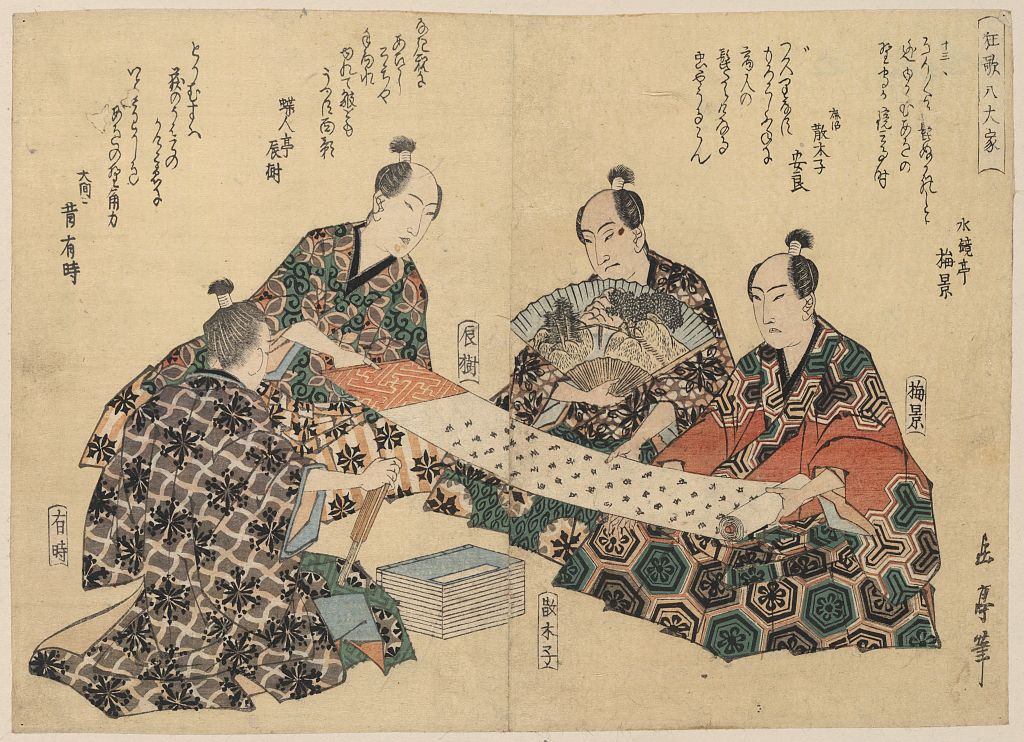 Rond 11 000 v.C.   Jōmon 
646 Taika hervorming
794 – 1185  Fujiwara-familie 
1853 – 1910  Meijiperiode
1952 – 2011  Naoorlogs Japan
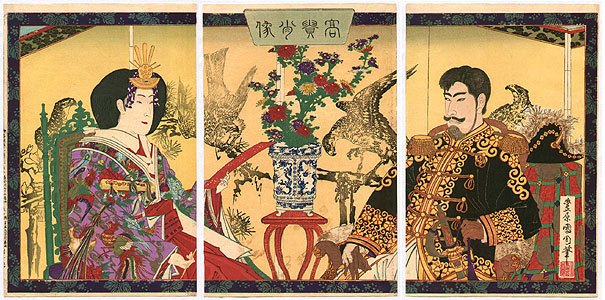 Tradities van Japan
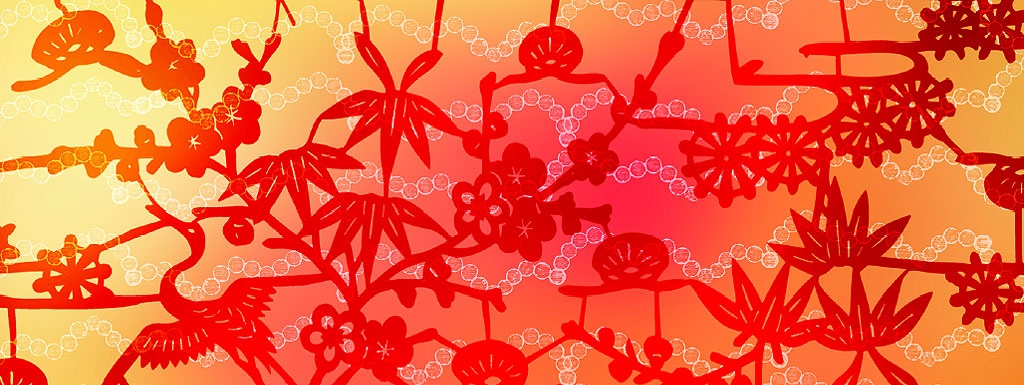 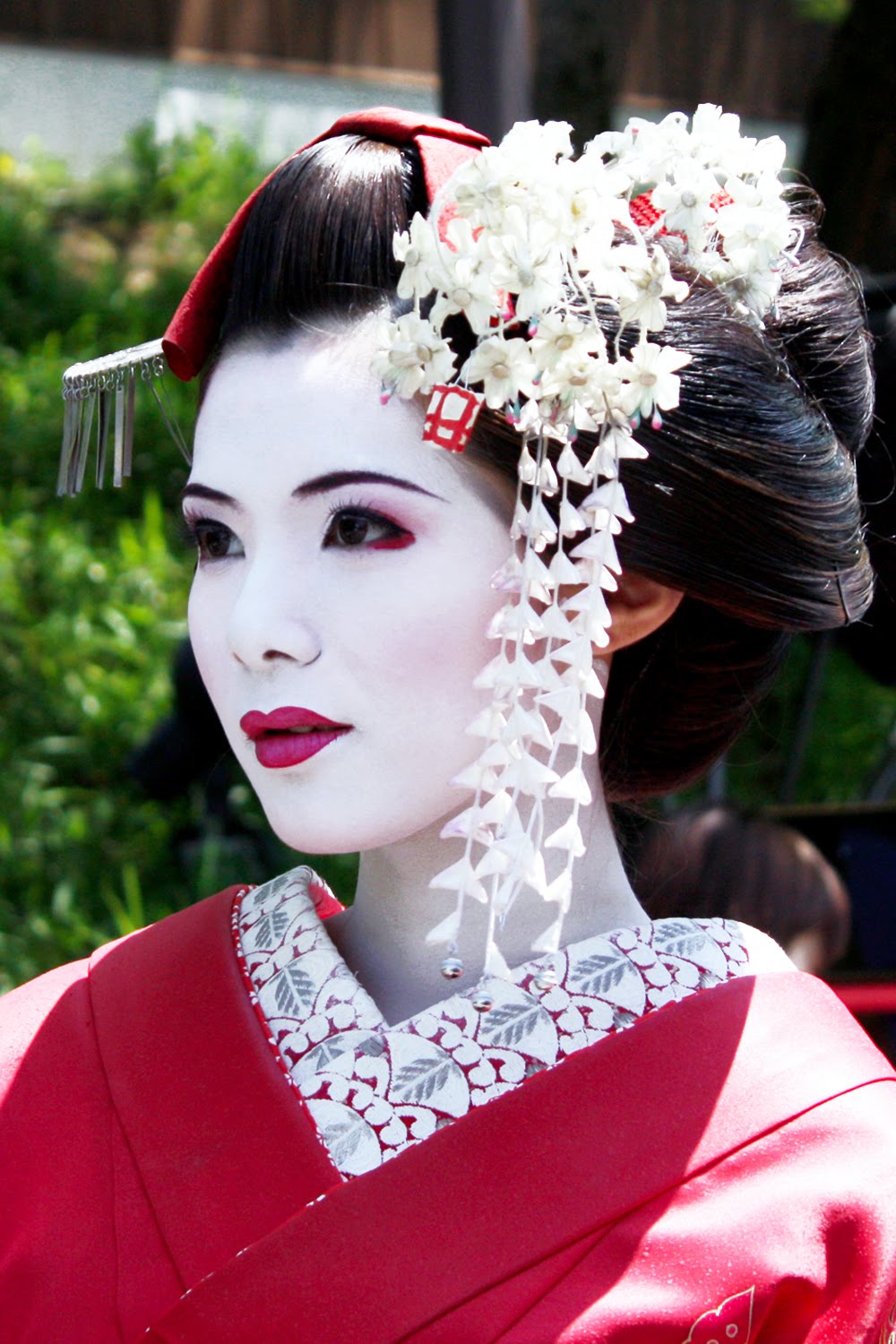 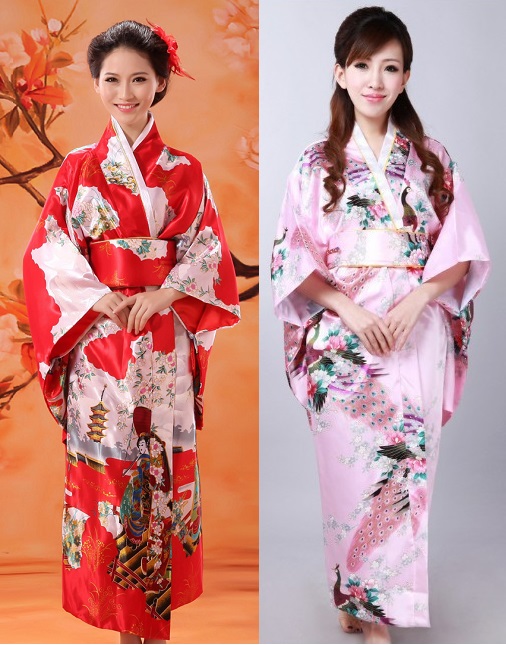 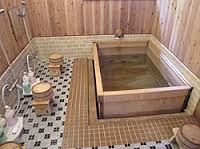 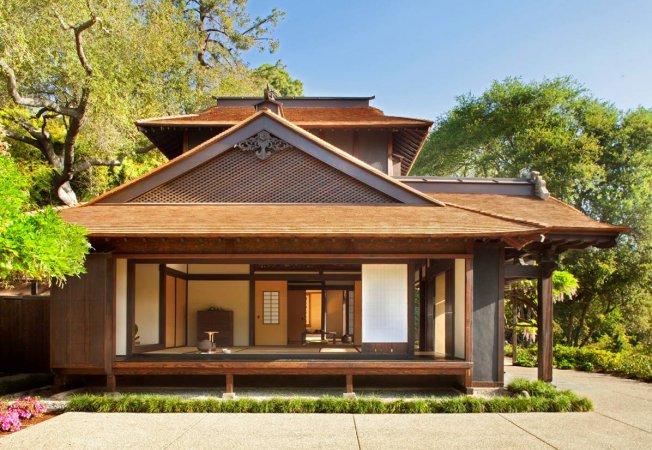 Theeceremonie
De gaisha’s
Kimono’s en yukuta’s 
Het Japanse huis
De Japanse badkamer
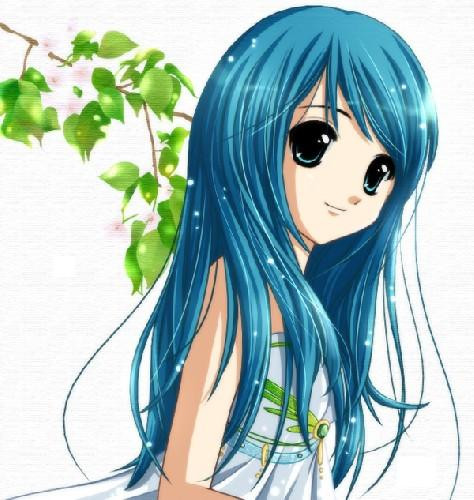 Anime
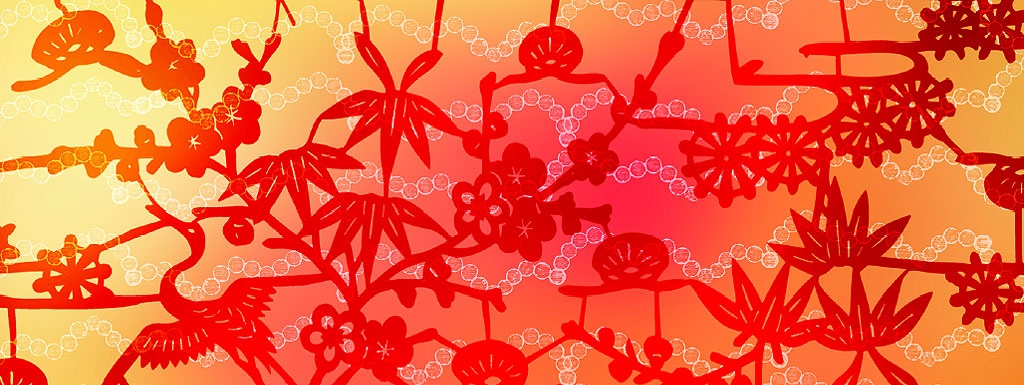 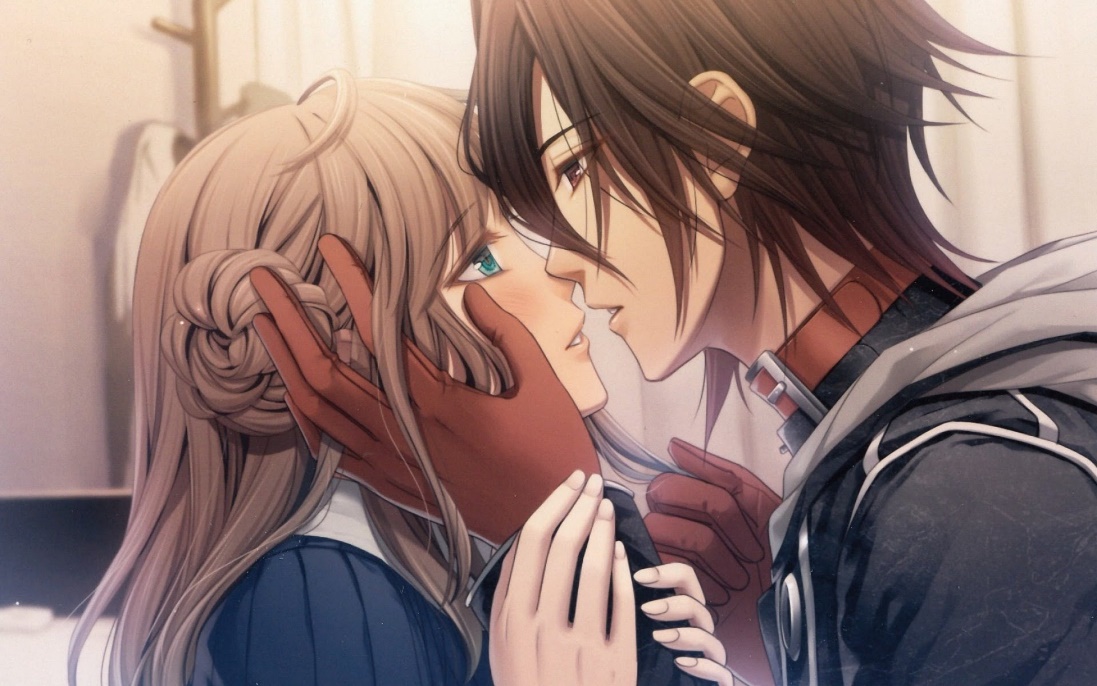 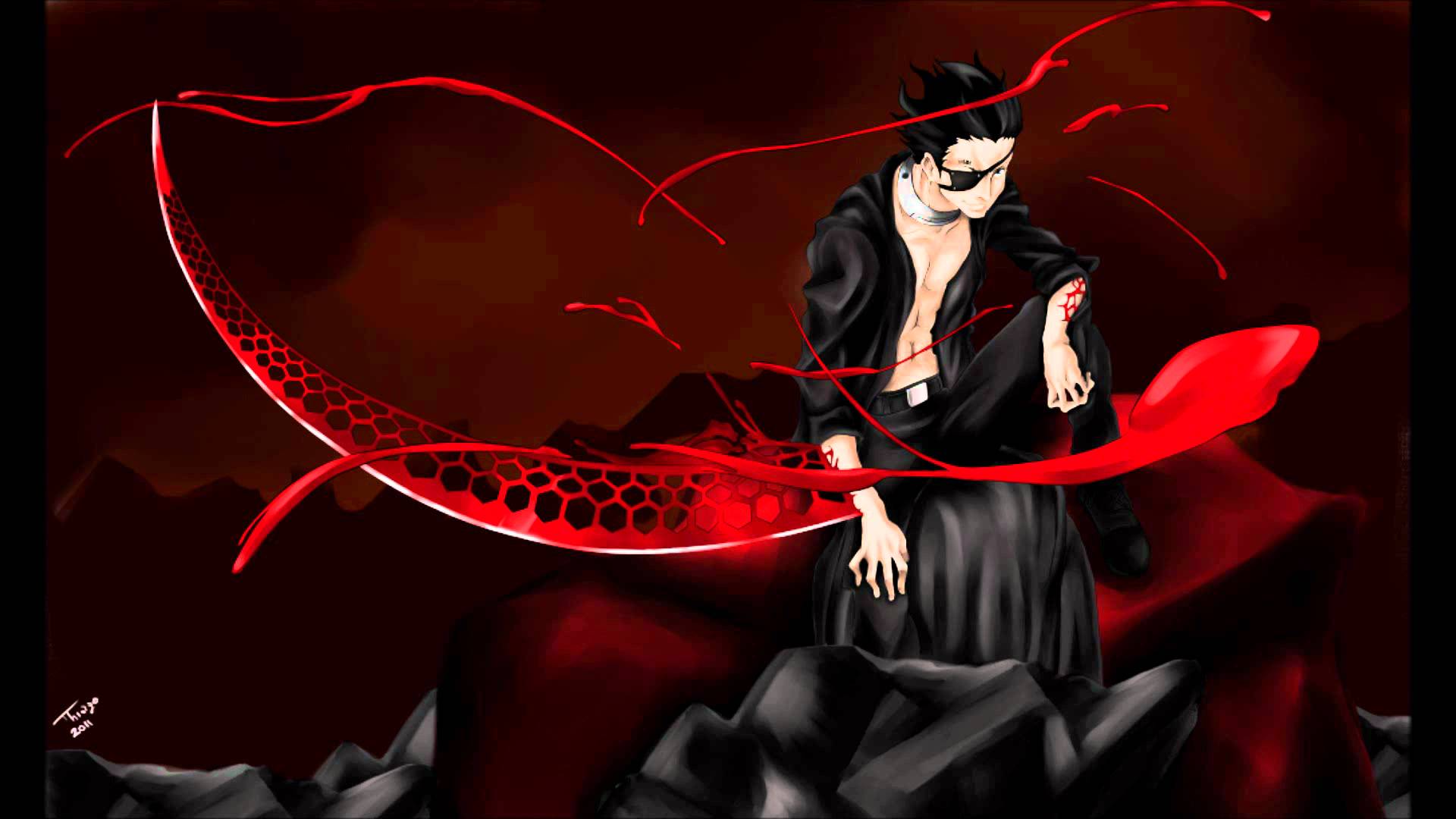 Manga
Pokémon 
Verschillende genres
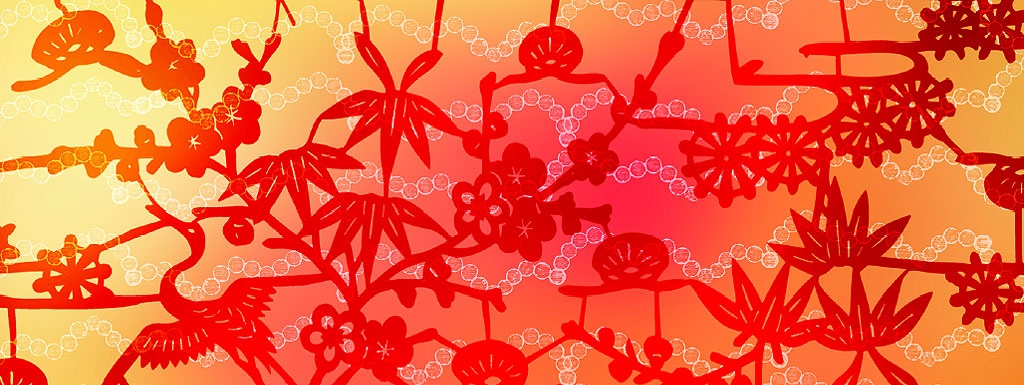 Sushi
Wat is sushi?
Onstaan van sushi
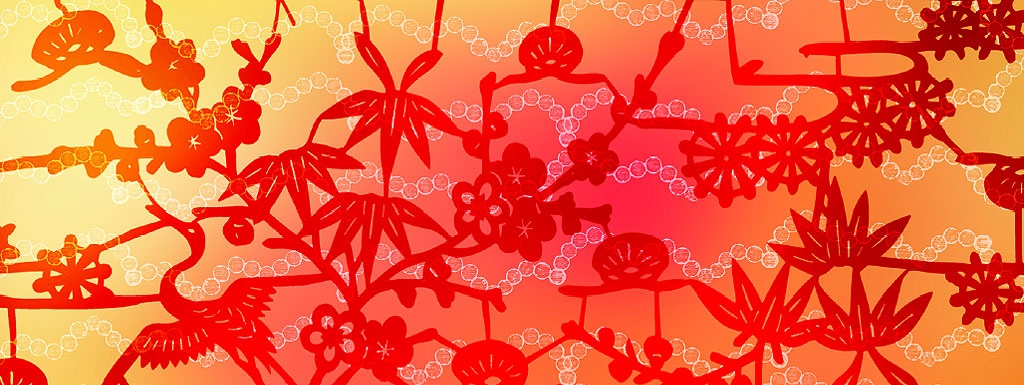 Workshop
Maak in groepjes een sushirol
Het groepje met de beste rol wint!
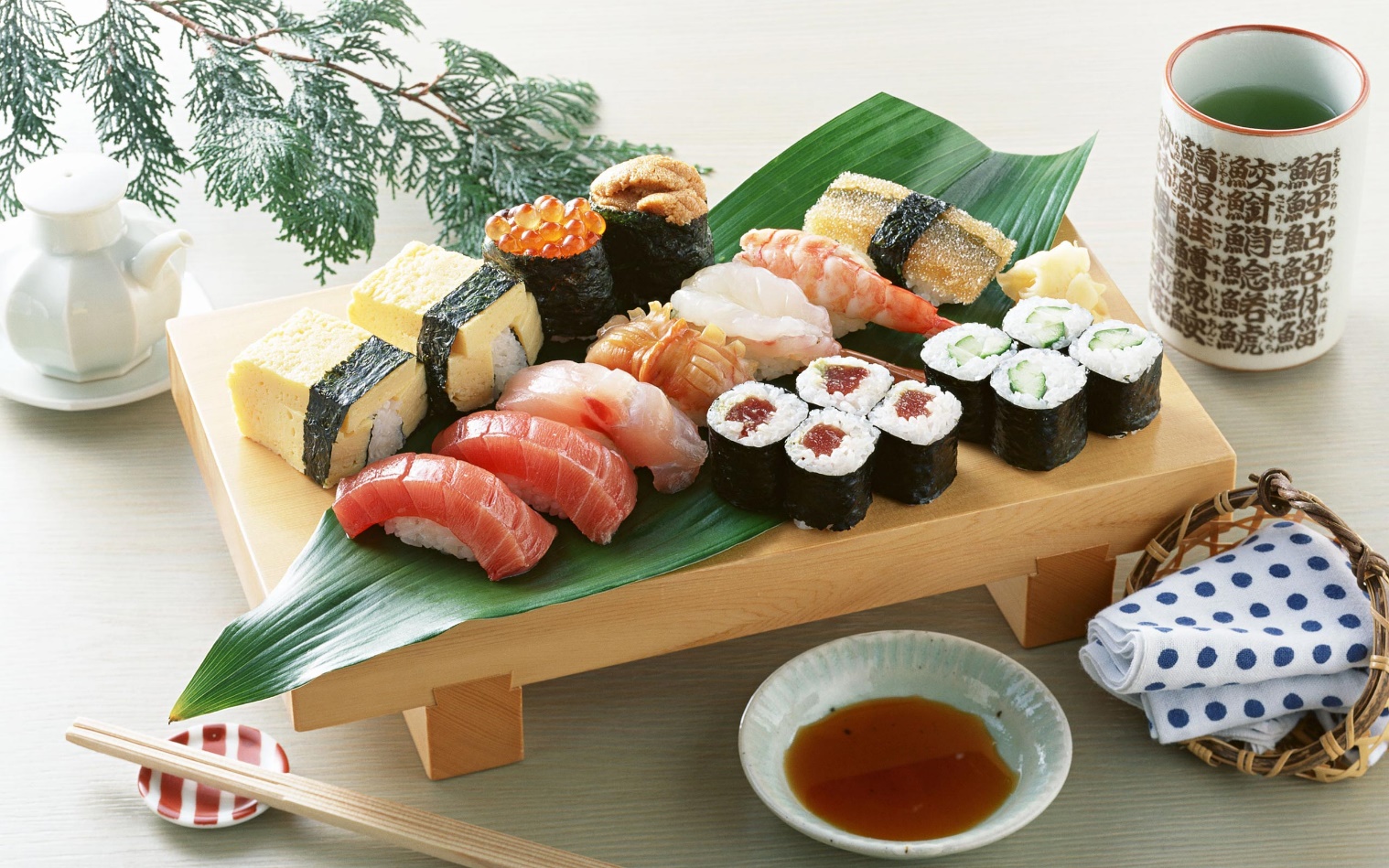 Bronvermelding
www.wikipedia.nl
www.buddhachannel.tv 
Afbeeldingen: www.google.nl
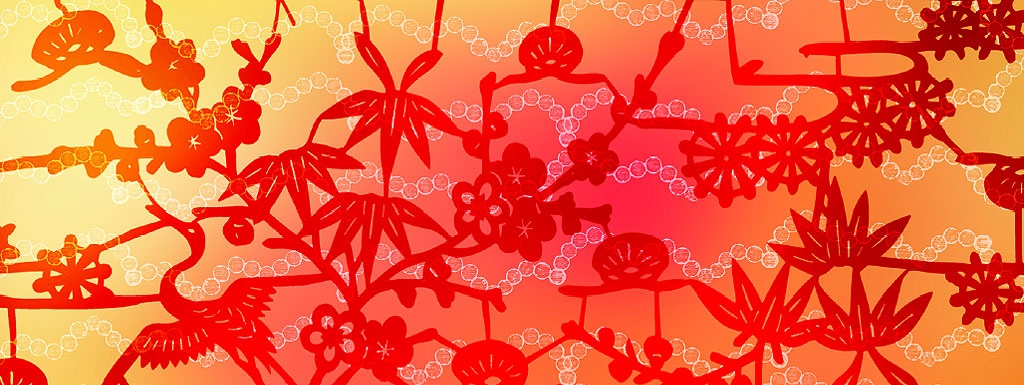 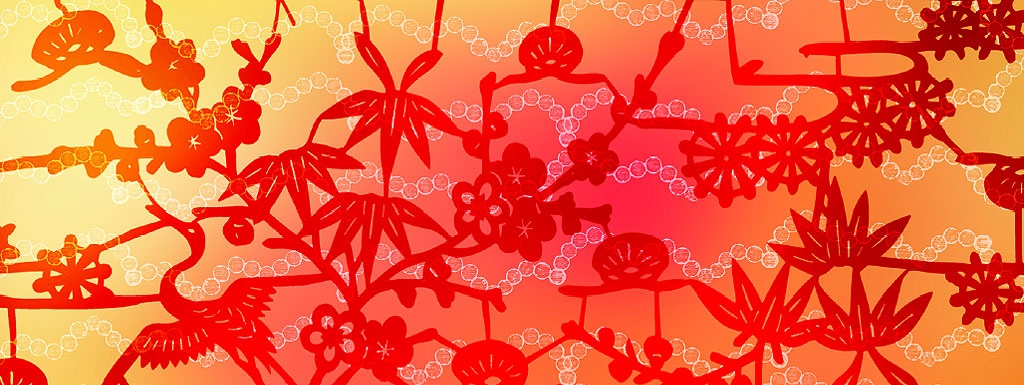 終わり
Nog vragen ?
Slot